TCUتنظیمات و رفع خرابی
توضیحات سخت افزار
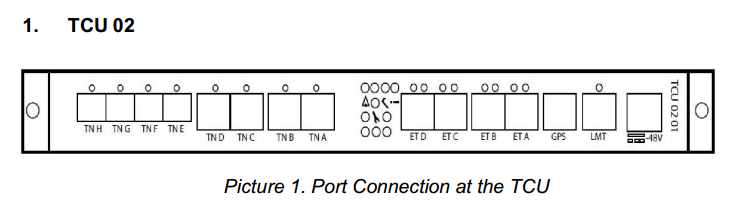 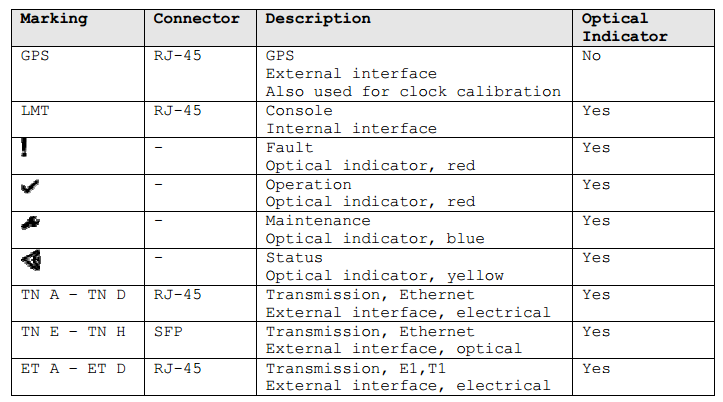 توضیحات سخت افزار
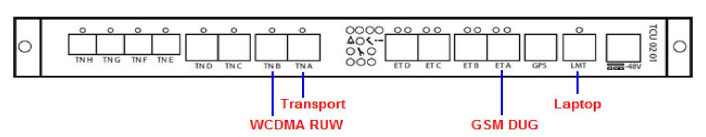 Port LMT را به لب تاب وصل کرده تا تنظیمات TCU انجام  شود. 
 Port ET_A (0-1)  برای سیستمهای 2G  استفاده می شود. 
Port ET_B (2-3) برای سیستمهای  2G استفاده می شود. 
Port TN_A برای اتصال کابل بین TCU  و TN استفاده می شود.
Port TN_B برای اتصال کابل 3G  یا 4G به TCU استفاده می شود.
Port TN_C & D برای اتصال کابل 3G  یا 4G به TCU استفاده می شود.
چگونه به TCU  وصل شویم
کابل به پورت LMT متصل می گردد.
آدرس  IPو شبکه لب تاب رو   تنظیم میکنیم.IP Address : 192.168.1.2   Default gateway: 192.168.1.1	
داده های زیر را وارد میکنیم.

                       telnet 192.168.1.1 or                       ssh <username>@192.168.1.1
                       username: admin                       password: hidden

اگر مراحل با موفقیت انجام شود CLI prompt  به نمایش  می آید.

                       Example:                       STN CLI - ready                       OSmon>
چک کردن تنظیمات TCU
چک کردن VLAN

                 getmoattribute trans1 STN=0,VLANGroup=WAN,VLAN=2G tagValue          2G Traffic
                 getmoattribute trans1 STN=0,VLANGroup=WAN,VLAN=OAM tagValue      2G OAM
                  getmoattribute trans1 STN=0,VLANGroup=WAN,VLAN=Iub tagValue         3G Traffic 
                  getmoattribute trans1 STN=0,VLANGroup=WAN,VLAN=Mub tagValue       3G OAM
                  getmoattribute trans1 STN=0,VLANGroup=WAN,VLAN=S1X2 tagValue      LTE Traffic
                  getmoattribute trans1 STN=0,VLANGroup=WAN,VLAN=Mul tagValue        LTE OAM
چک کردن تنظیمات TCU
چک کردن  IPs 

                 getmoattribute trans1 STN=0,IPInterface=2G primaryIP_Address                             2G Traffic
                 getmoattribute trans1 STN=0,IPInterface=OAM primaryIP_Address                         2G OAM
                  getmoattribute trans1 STN=0,RoutingTable=0,IPRoute=2G nextHopIpAddress       2G Default traffic gateway 
                  getmoattribute trans1 STN=0,IPInterface=OAM defaultGateway                               2G default OAM gateway
                  getmoattribute trans1 STN=0,TGTransport=T1355-0 PGW_IP_Address                   PGW IP
تغییر تنظیمات TCU
تغییر تنظیمات  VLAN

                 setmoattribute trans1 STN=0,VLANGroup=WAN,VLAN=2G tagValue  3135            2G Traffic
                 setmoattribute trans1 STN=0,VLANGroup=WAN,VLAN=OAM tagValue   3635       2G OAM
                  setmoattribute trans1 STN=0,VLANGroup=WAN,VLAN=Iub tagValue  3335           3G Traffic 
                  setmoattribute trans1 STN=0,VLANGroup=WAN,VLAN=Mub tagValue  3435         3G OAM
                  setmoattribute trans1 STN=0,VLANGroup=WAN,VLAN=S1X2 tagValue  3035        LTE Traffic
                  setmoattribute trans1 STN=0,VLANGroup=WAN,VLAN=Mul tagValue  3235          LTE OAM
تغییر تنظیمات TCU
تغییر تنظیمات  IPs

   setmoattribute trans1 STN=0,IPInterface=2G primaryIP_Address  10.232.6.80                          2G Traffic
   setmoattribute trans1 STN=0,IPInterface=OAM primaryIP_Address  10.232.19.880                  2G OAM
   setmoattribute trans1 STN=0,RoutingTable=0,IPRoute=2G nextHopIpAddress  10.232.6.65     2G Default traffic gateway 
   setmoattribute trans1 STN=0,IPInterface=OAM defaultGateway  10.232.19.65                          2G default OAM gateway
   setmoattribute trans1 STN=0,TGTransport=T1355-0 PGW_IP_Address   10.232.0.190             PGW IP
چک کردن مسیر
چک کردن مسیر PGW

                  traceroute 10.239.0.126      ( PGW IP)   

Ping PGW
               
                    ping 10.239.0.126      ( PGW IP)
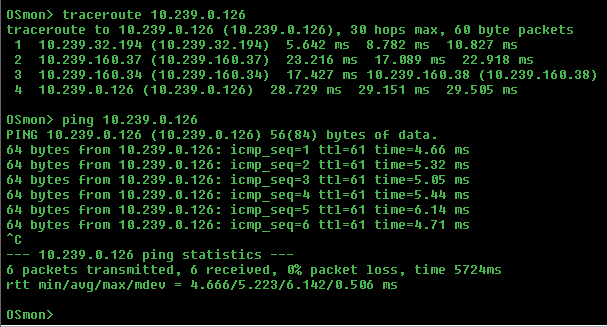 تعدادی کامندهای مفید
getmoattribute( برای نمایش دادن MO )
      getalarmlist    ( لیست آلارم های موجود ) 
getmoattribute STN=0,QosPolicy=0 ( نمایش QoS) 
gettime              ( نمایش زمان)
getcounters STN=0,TGTransport=E1434-0   ( چک کردن packet lost)
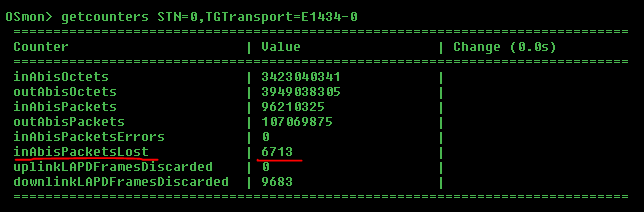 پایان
HS